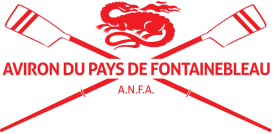 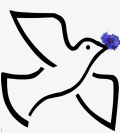 Régate 11 Novembre
Pays de 
Fontainebleau
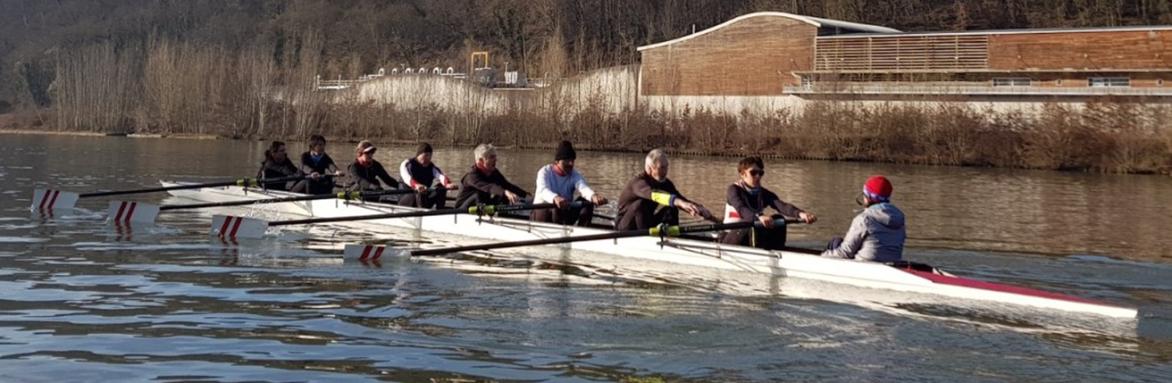 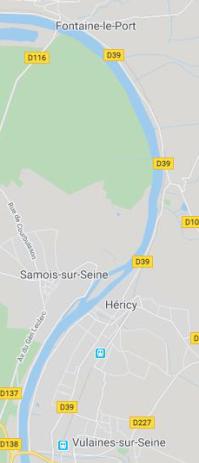 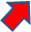 8 de couple ou de pointe

Open et loisir

Hommes/femmes/mixtes
Un parcours de 15,5 km
Samois 
Fontaine le Port 
Samois
Plan du parcours
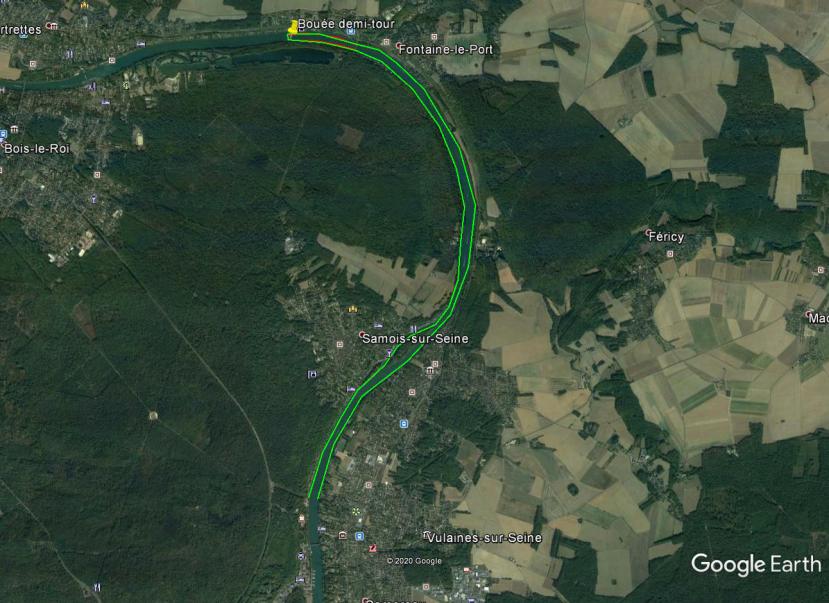 Paris 62 km
Bouée retour
Arrivée
Départ
Gare 
Fontainebleau Avon
3,4 km
Club : mise a l’eau
Demi tour en aval de Fontaine le port
Bateau de sécurité doté d’un mégaphone, et de drapeau vert, jaune et rouge 
pour réguler les demi-tour en fonction de la présence de péniche (peu probable, car les écluses sont fermées).Neutralisation du temps en cas d’arrêt d’un bateau
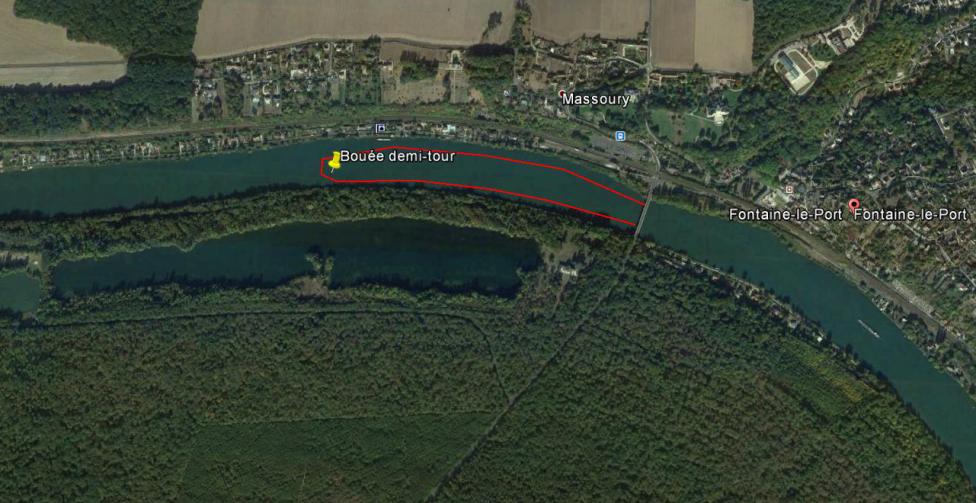 Bateau de sécurité signalisateur
Visibilité amont > 1,5 km
Visibilité aval> 2 km
Embarquement/débarquement
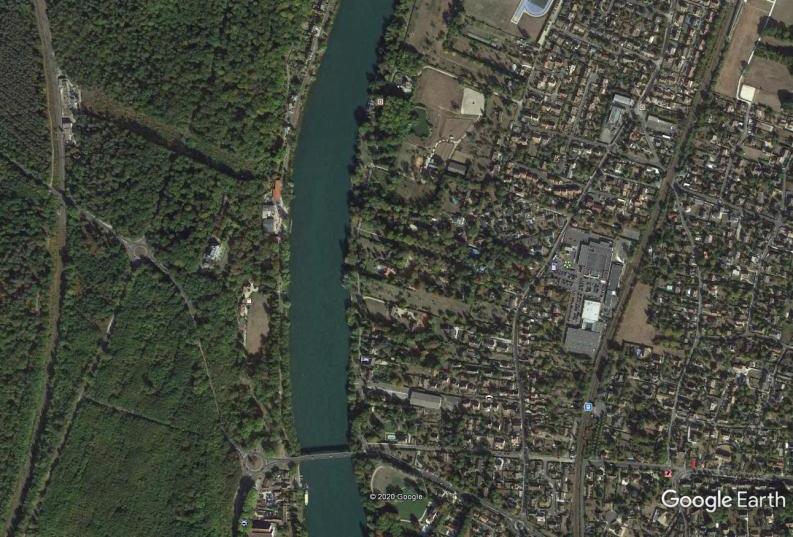 Poste de chronométrage
En face des platreries
Départ et arrivée
Retour 
direct 
après arrivée
Zone 
préparation 
au départ 
par vague 
de 4 bateaux
Mise a l’eau 
Au Club
vers l’amont
Par 2 bateaux
Zone 
Échauffement
Et demi-tour